Lead Teams
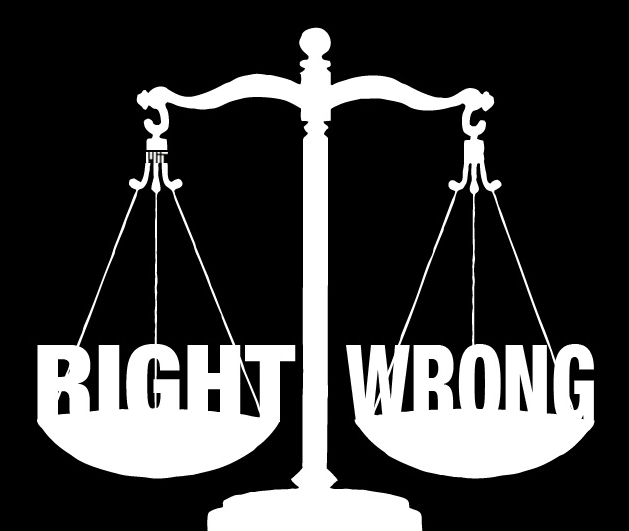 If you were arrested right now for being honest;  
is there enough evidence to convict you?
Session Five
Ethics and Teams
1
S5-Jan 2019 v.2
Objectives
Understand and explain Team ethics.
Understand and explain ethical
      		 Team leadership.
Write an individual reflective summary of the course—Lead Teams. (Content and future application).
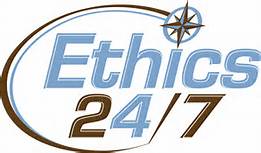 2
All for One
3
Let’s Be Cheaters?
There must be advantages to cheating because the 
majority of workers do it:
SMORC
 Billing Hours
 The volunteers at the Kennedy Center
 Golf and Rockefeller
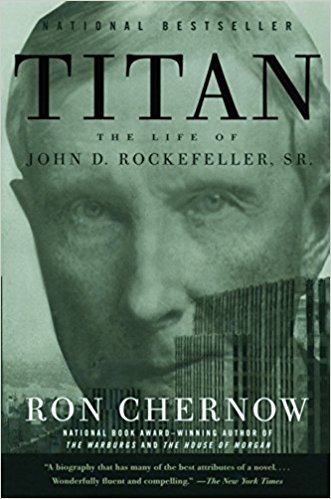 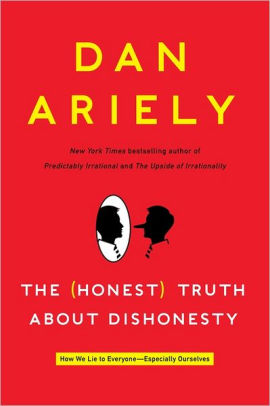 4
What is Team Ethics?
The overall purpose of developing and practicing 
ethical behavior in teams is to create a work climate 
that fosters:
Trust
Commitment
Cooperation
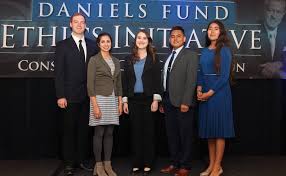 5
Ethics in the Workplace
What does “Right” ethical decisions look like?
How does the team evaluate its ethical climate? (KER)
Is situational ethics used where you work?
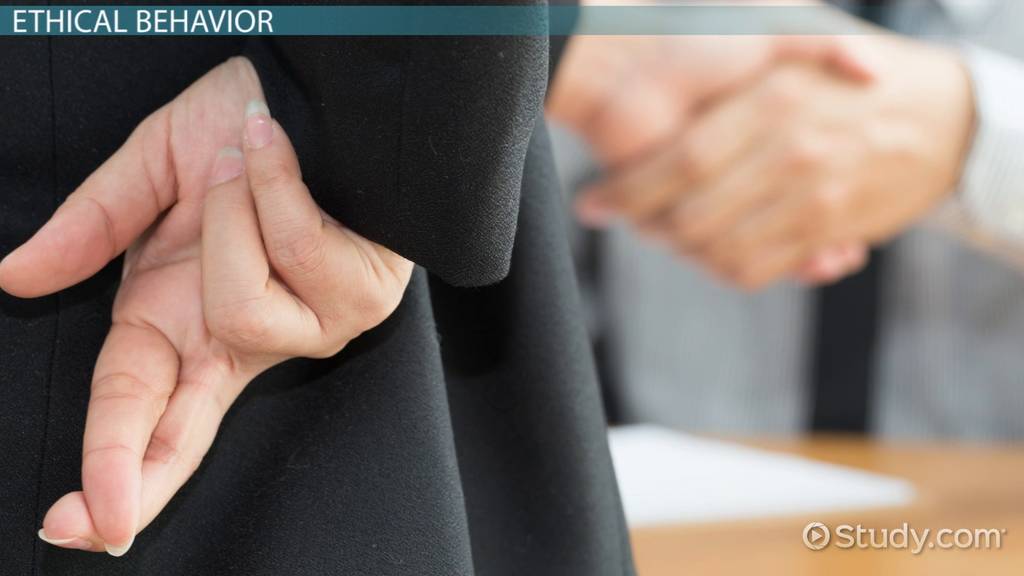 (judging others by their actions and judging ourselves by our  intent)
6
Team ethics in dealing with an emergency--Activity
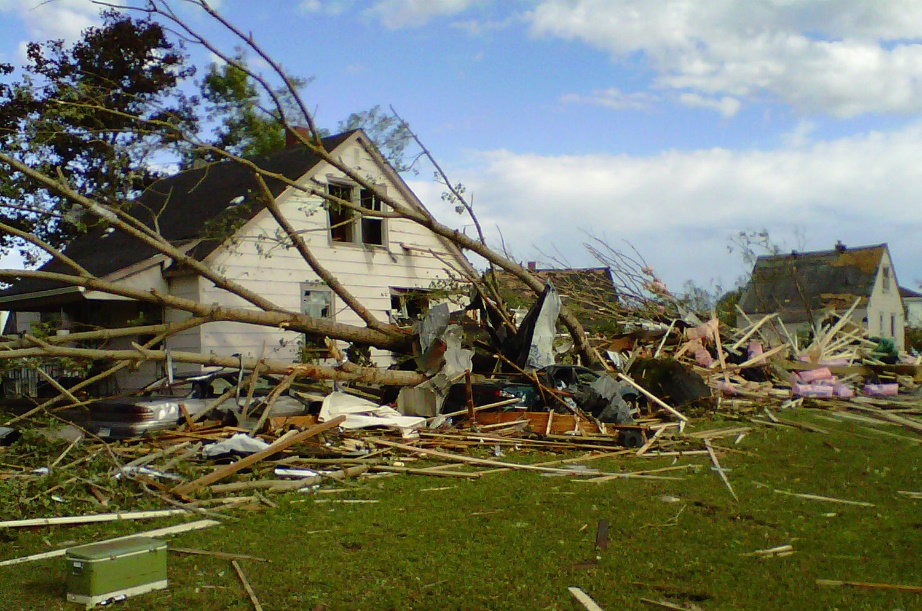 Hurricane Michael 18 Oct 2018 MCLB Albany
Your team is responsible for scheduling and tracking critical base housing 
emergency maintenance service for your installation.  
A hurricane hit the installation last night causing serious damage—especially
base housing!
The current weather is 45 degrees and windy!
Your team is inundated with calls for maintenance help.
How will your team handle this situation?
Who gets help/repair priority?
How to deal with overly agitated requesters who demand priority?
7
10 Minute Break!
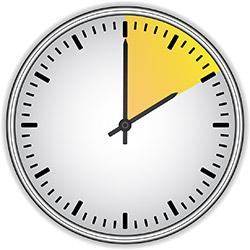 8
Integrity—a key to Leader ethics
An individual quality which is “The state of being complete, unified [in action and deed].”  You have integrity when your words and deeds match up, no matter where you are or who you are with.  
 Integrity does what for teams?
 How to build it?
 Role Models
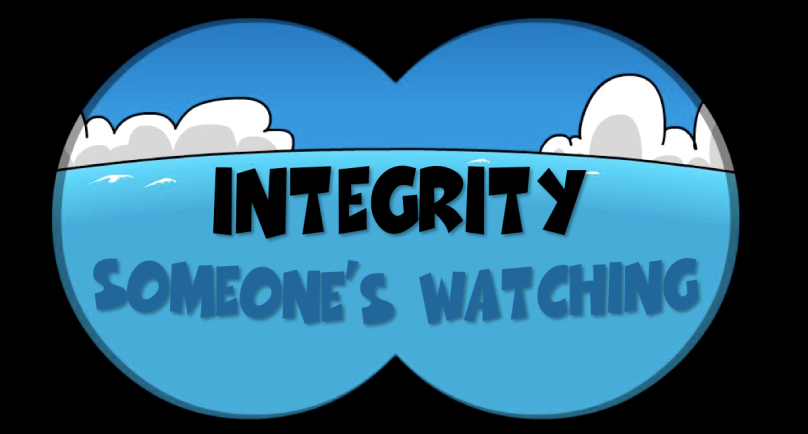 9
Ethical Team Leadership
Successful and effective team leaders put their 
integrity and moral behavior into action and adhere to 
them always by “doing the right thing, at the right 
time, for the 
right reasons.”



As a leader, is showing ethical values important?
How do you encourage others to be ethical?
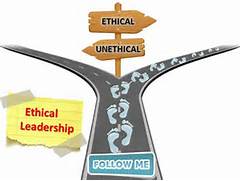 10
Power Corrupts
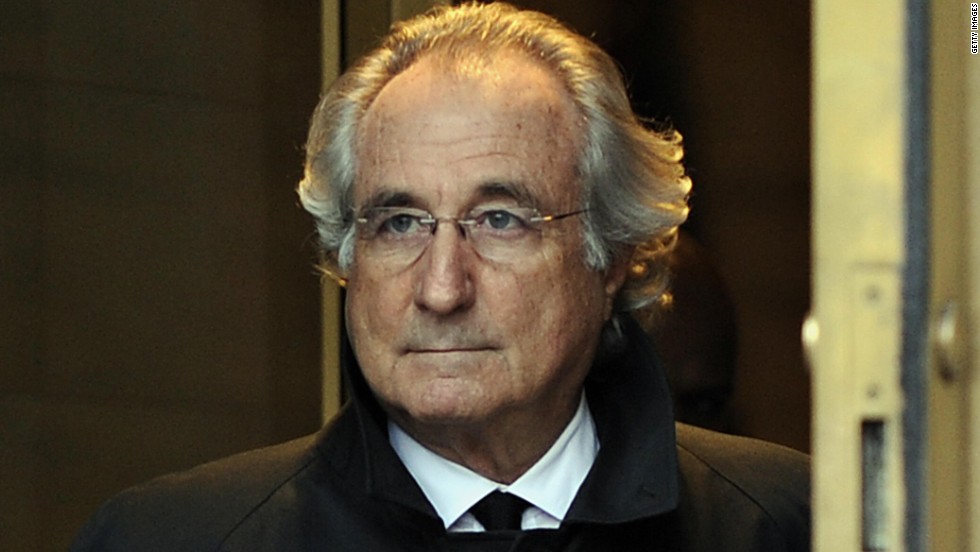 Power corrupts our ability 
to lead or act ethically! 

Does it?
What about control freaks? Is the “intent” of your instructions or decisions perceived as “in the interest” of the team’s effort and focus?
As the leader, I am above the team rules! 
Do what I say not what I do!
Bernard Lawrence Madoff
11
Team Activity
For a leader, ethics is about decision making—deciding 
what side of social and 
institution rules, norms, 
and behaviors best meet 
the vision and goals of the 
Organization—The Team!

What is more difficult to do?  Making the “Right” decision  when no one agrees with it or making the wrong decision that others like best?  
 Share your opinions amongst team members, summarize  
      opinions and then share with seminar!
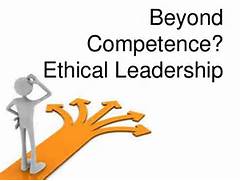 12
Summary
Examined what does Team ethics mean to us.

Explaining how a leader shows and applies ethics with a team.
Wait!
13
Individual Requirement
Write a reflective paper on your experience in Lead Teams.  Emphasis on:
What key learning objectives did you like best
How were they reinforced in seminar sessions 
How you will apply this knowledge as a leader 
Your responses will be shared 
     with team members during    
     Session Six. 

Give me your paper
     at the end of Session Six.
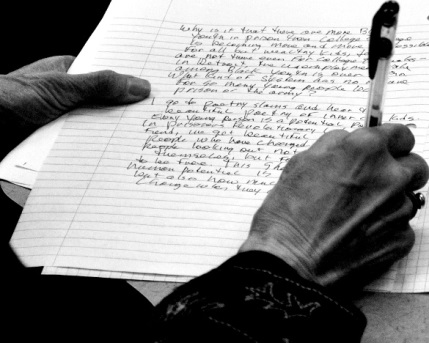 14
[Speaker Notes: Instructor Guidance:
Purpose: Explain the individual writing assignment
Discussion:  
The point of this requirement is have students individually write an informal reflection of the seminar course focusing on three areas:
What I learned
How it was reinforced in the seminar sessions 
Explain how they will apply the new knowledge to be a better leader.  
They will use the remainder of Session Five to achieve this requirement.
They may want to discuss their viewpoints with others which is fine but not required.
They will keep their papers to use in Session Six.
Question: Check for questions.
Next Slide: N/A (When complete, go to lunch)]